1-3 Segments, Rays, Parallel Lines and PlanesM11.B.2, 2.5.11.BObjectives: 1) Identify segments and rays2) Recognize parallel lines
Vocabulary
Segment- is the part of a line consisting of two endpoints and all points between them
Ex)
Ray- is the part of a line consisting of one endpoint and all the points of the line on one side of the endpoint
Ex)
Endpoint
Endpoint
A
B
.
.
.
.
A
B
Endpoint
AB
AB
**Must start with endpoint when naming a ray**
Vocabulary
Opposite Rays – are two collinear rays with the same endpoint. Always form a line.
.
.
.
Q
R
S
RQ and RS are opposite rays
Example 1: Naming Segments & Rays
Segments:


Rays:
.
A
.
B
.
D
C
Ex. 2: Naming Segments and Rays
Name the segments and rays. 




LP and PL form a line, are they opposite rays?

Which rays are opposite rays?
L                  P                 Q
Vocabulary
Skew Lines – Are noncoplanar, therefore, they are not parallel and do not intersect.
	     AB and CG are skew
Parallel Lines – Are coplanar lines that do not intersect
AB || EF
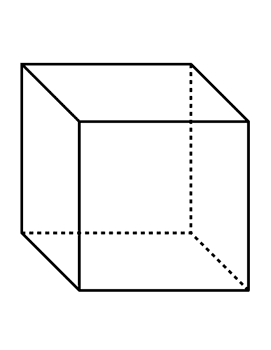 D
C
A
B
H
G
E
F
Example: Identify Parallel & Skew Lines
Parallel to AB			Skew to AB
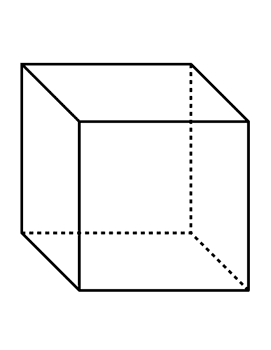 F
G
H
E
C
B
D
A
Vocab
Parallel Planes – are planes that do not intersect.






Name two planes that are parallel.
Name a line that is parallel to BC.
Name a line that is parallel to plane BFGC
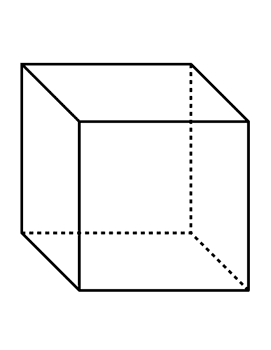 F
E
A
B
H
G
D
C
Example: Identifying Parallel Planes
Name all segments parallel to AD
Name all segments skew to AD
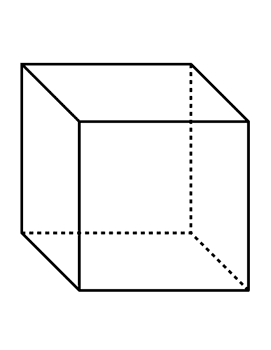 A
B
C
D
E
F
G
H